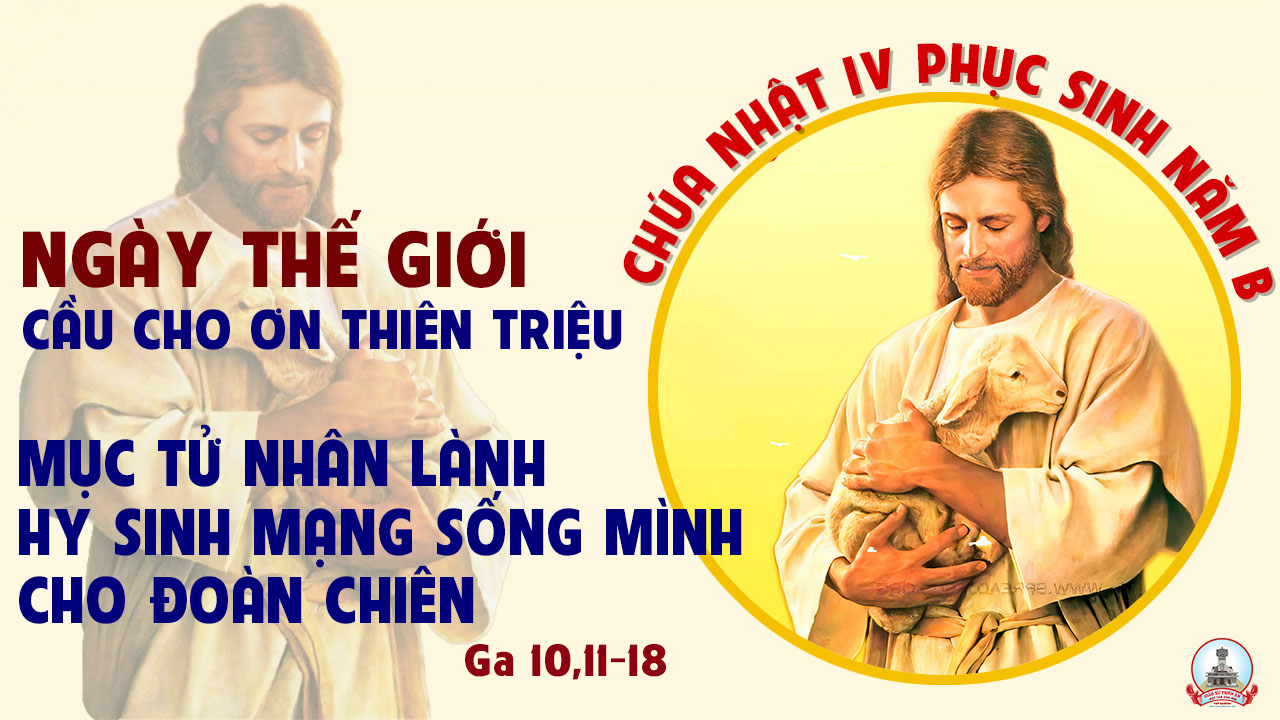 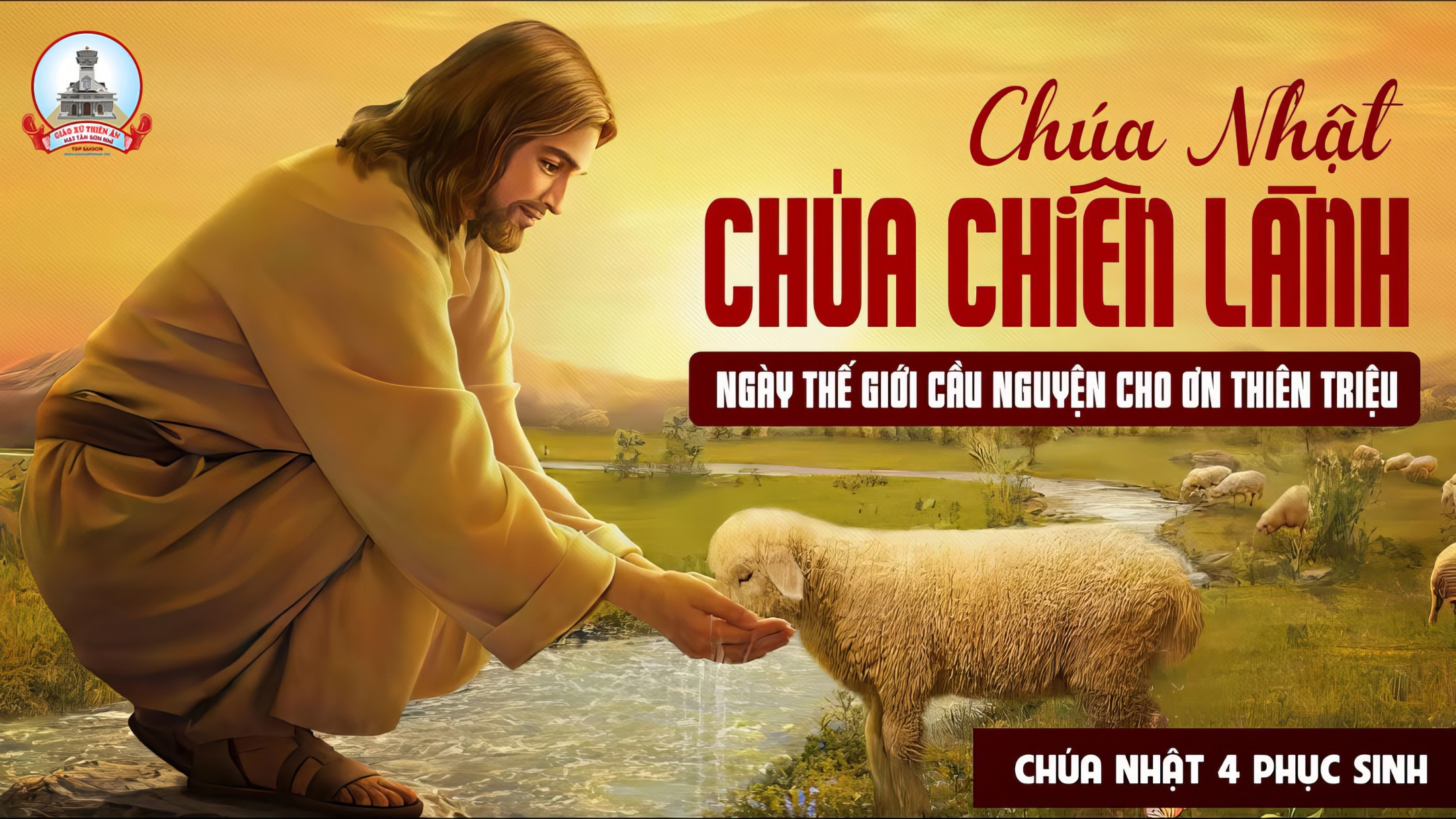 Ca nhập lễ 
CHÚA LÀ MỤC TỬNguyễn Duy Vi
Đk: Chúa là Mục Tử, Người dẫn lối chỉ đường cho con đi. Đi trong tay Chúa nào con thiếu chi con sợ chi? Cỏ tươi rợn đồng xanh con no thỏa không bao giờ thiếu nữa. Suối nước trường sinh nghỉ uống no đầy.
Tk1: Chúa Chiên nhân từ, Người dẫn con tới đồng nội. Này suối nước mát bóng, con tới uống thảnh thơi. Chúa ơi sướng vui trong tay Chúa, Người dẫn con đi. Đi giữa suối mát, cỏ xanh con thiếu gì.
Đk: Chúa là Mục Tử, Người dẫn lối chỉ đường cho con đi. Đi trong tay Chúa nào con thiếu chi con sợ chi? Cỏ tươi rợn đồng xanh con no thỏa không bao giờ thiếu nữa. Suối nước trường sinh nghỉ uống no đầy.
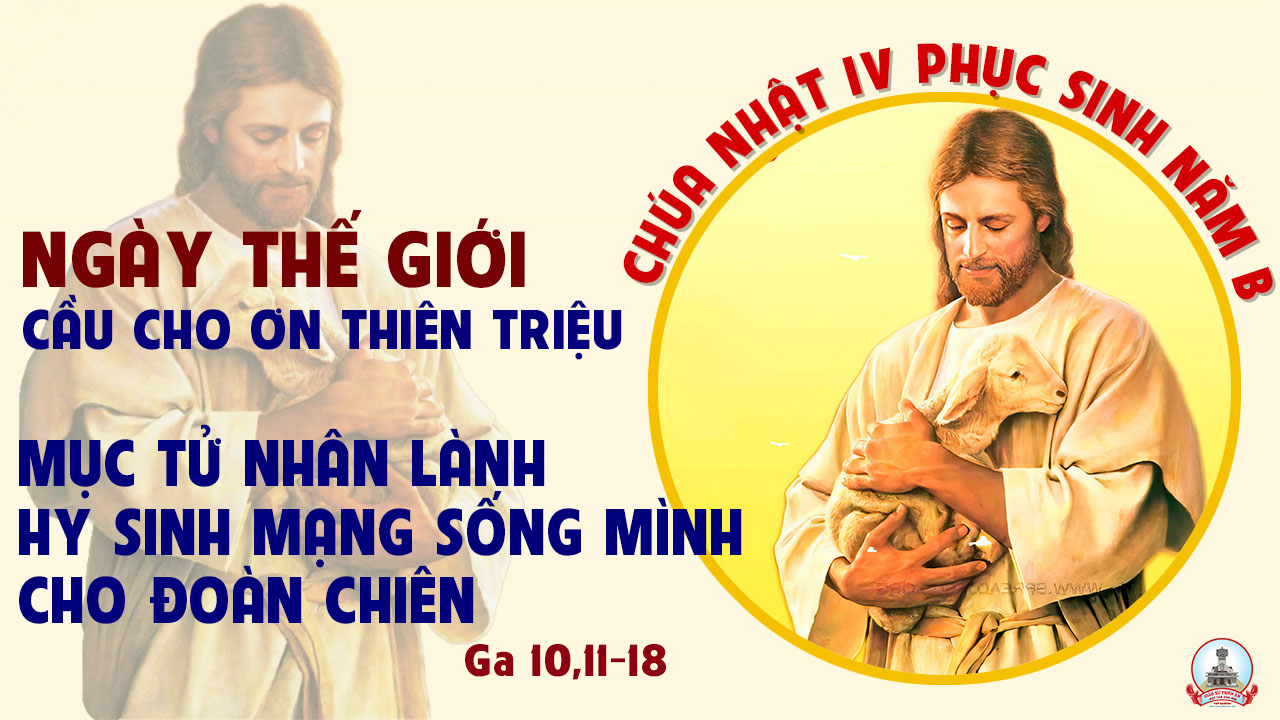 KINH VINH DANH
Ca Lên Đi 2
KINH VINH DANH
Chủ tế: Vinh danh Thiên Chúa trên các tầng trời. Và bình an dưới thế, bình an dưới thế cho người thiện tâm.
Chúng con ca ngợi Chúa. Chúng con chúc tụng Chúa. Chúng con thờ lạy Chúa. Chúng con tôn vinh Chúa. Chúng con cảm tạ Chúa vì vinh quang cao cả Chúa.
Lạy Chúa là Thiên Chúa, là Vua trên trời, là Chúa Cha toàn năng. Lạy Con Một Thiên Chúa, Chúa Giê-su Ki-tô.
Lạy Chúa là Thiên Chúa, là Chiên Thiên Chúa, là Con Đức Chúa Cha. Chúa xoá tội trần gian, xin thương, xin thương, xin thương xót chúng con.
Chúa xoá tội trần gian, Xin nhận lời chúng con cầu khẩn. Chúa ngự bên hữu Đức Chúa Cha, xin thương, xin thương, xin thương xót chúng con.
Vì lạy Chúa Giê-su Ki-tô, chỉ có Chúa là Đấng Thánh, chỉ có Chúa là Chúa, chỉ có Chúa là Đấng Tối Cao, cùng Đức Chúa Thánh Thần trong vinh quang Đức Chúa Cha. A-men. A-men.
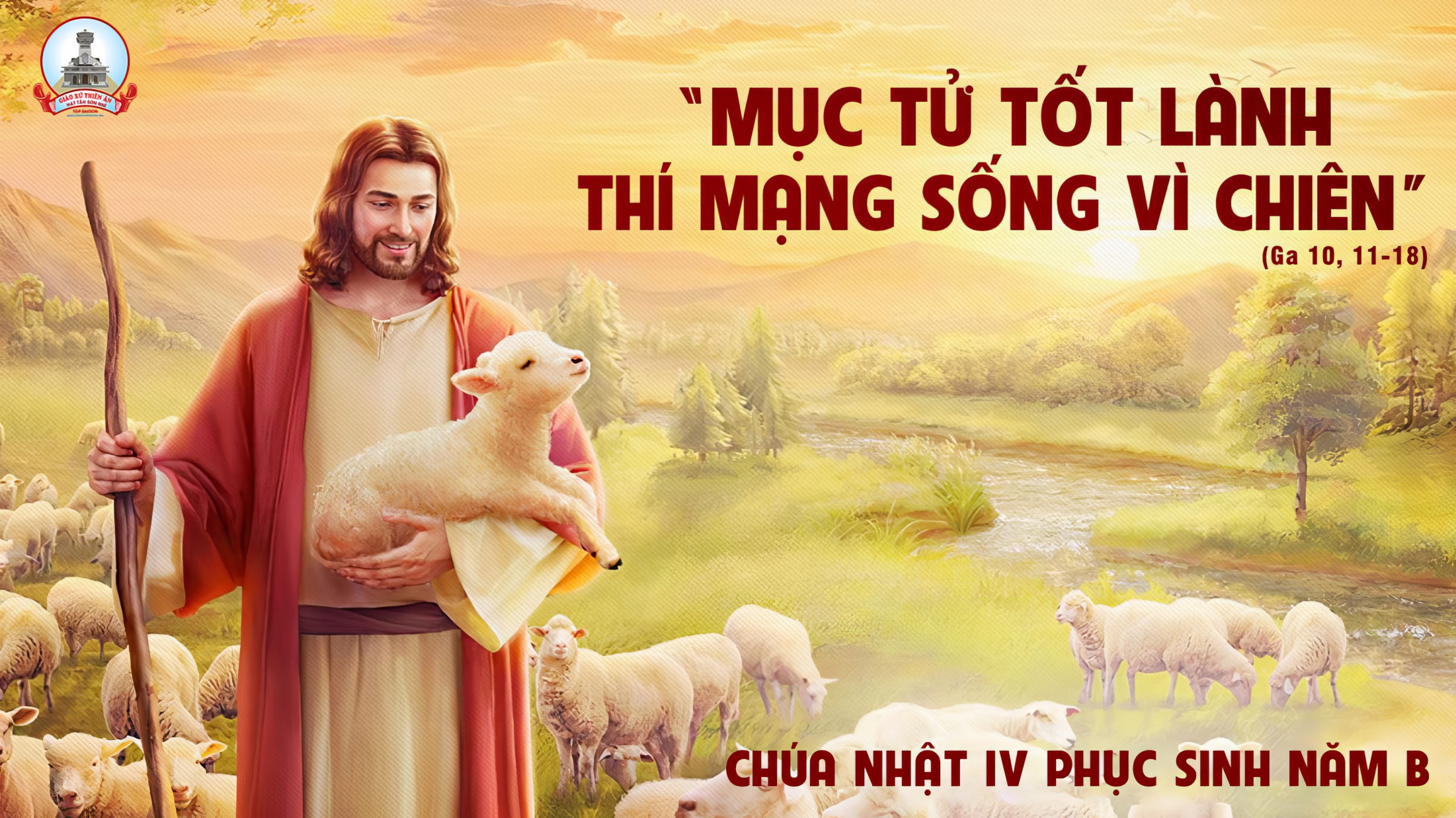 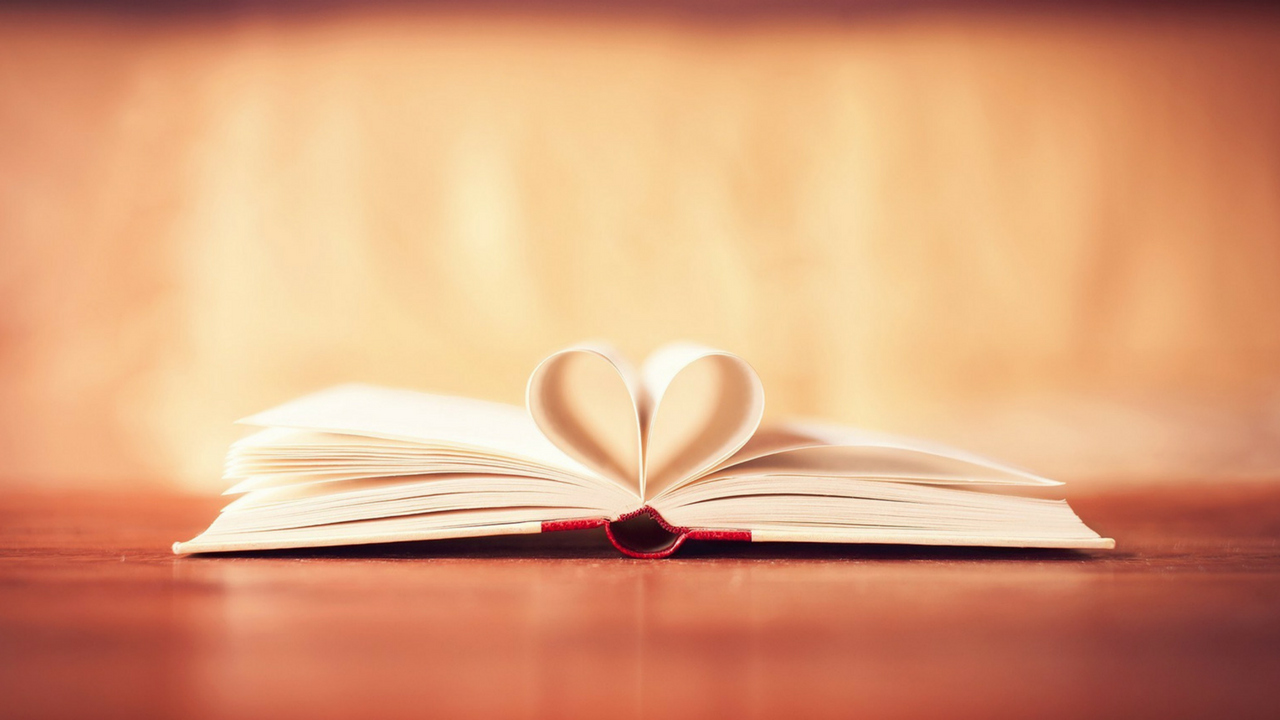 Không có một danh nào khác, để chúng ta phải nhờ vào danh đó mà được cứu độ.
Bài Đọc 1
Bài trích sách công vụ Tông Đồ
THÁNH VỊNH 117CHÚA NHẬT IV PHỤC SINHNĂM BLM KIM LONG03 Câu
Đk: Tảng đá thợ xây nhà loại ra, lại trở nên tảng đá góc tường.
Tk1: Cảm tạ Chúa vì Ngài nhân từ. Ngàn đời Chúa vẫn trọn tình thương. Để náu nương ở Đức Chúa Trời. Ngàn lần hơn tin cậy phàm nhân. Ai trông tìm đến cậy thế quan quyền, nào bằng kiếm Chúa Trời ẩn thân.
Đk: Tảng đá thợ xây nhà loại ra, lại trở nên tảng đá góc tường.
Tk2: Đó viên đá thợ nề đã loại, lại thành đá góc tường rồi đây. Đó chính công trình Chúa đã làm, kỳ diệu trước mắt mọi phàm nhân. Vâng đây là chính ngày Chúa tạo thành, ngày này hãy hát hò mừng vui.
Đk: Tảng đá thợ xây nhà loại ra, lại trở nên tảng đá góc tường.
Tk3: Kính thân Chúa con luôn kính thờ, mừng Ngài với những lời tạ ơn. Đức Chúa luôn là Chúa con thờ, mừng Ngài tiếng chúc tụng ngợi khen. Mau cảm tạ Chúa vì Chúa nhân từ, ngàn đời Chúa vẫn trọn tình thương.
Đk: Tảng đá thợ xây nhà loại ra, lại trở nên tảng đá góc tường.
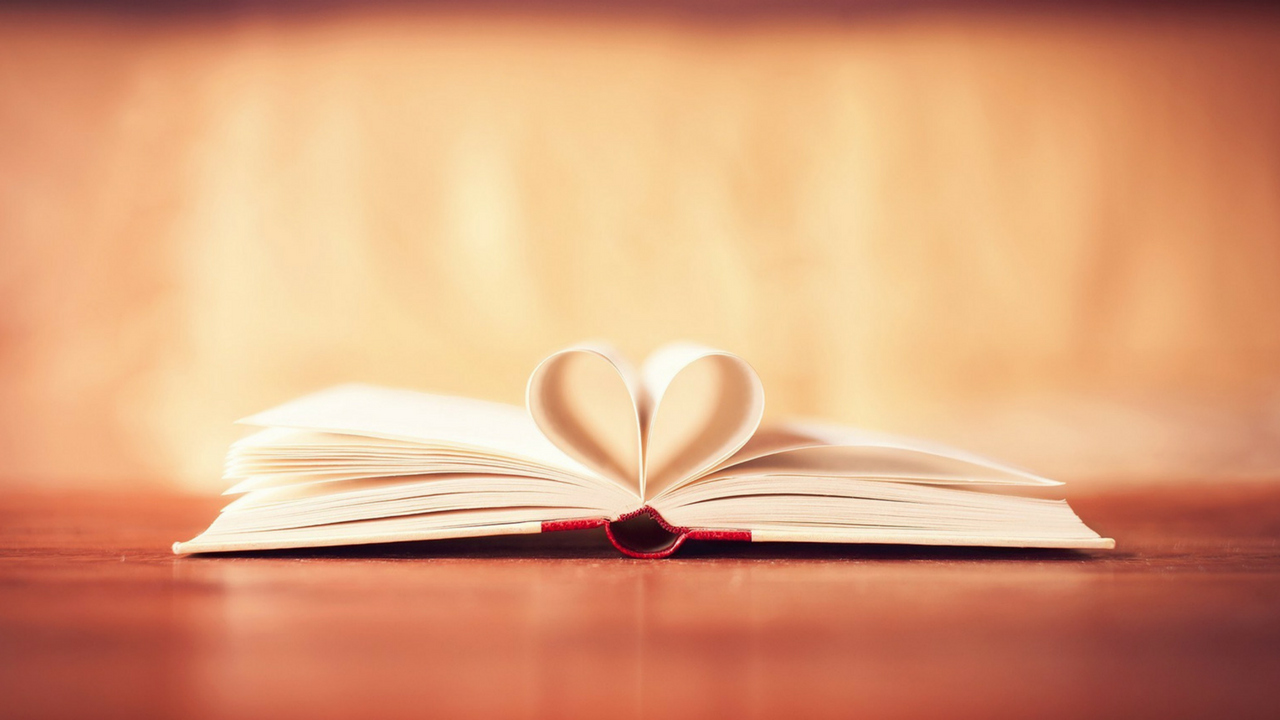 Thiên Chúa thế nào,
chúng ta sẽ thấy Người như vậy.
Bài Đọc 2
Bài trích thư thứ nhất của thánh Gio-an tông đồ.
Alleluia-Alleluia:
Chúa nói: Tôi là mục tử tốt lành, Tôi biết các chiên Tôi và các chiên Tôi biết Tôi.
Alleluia…
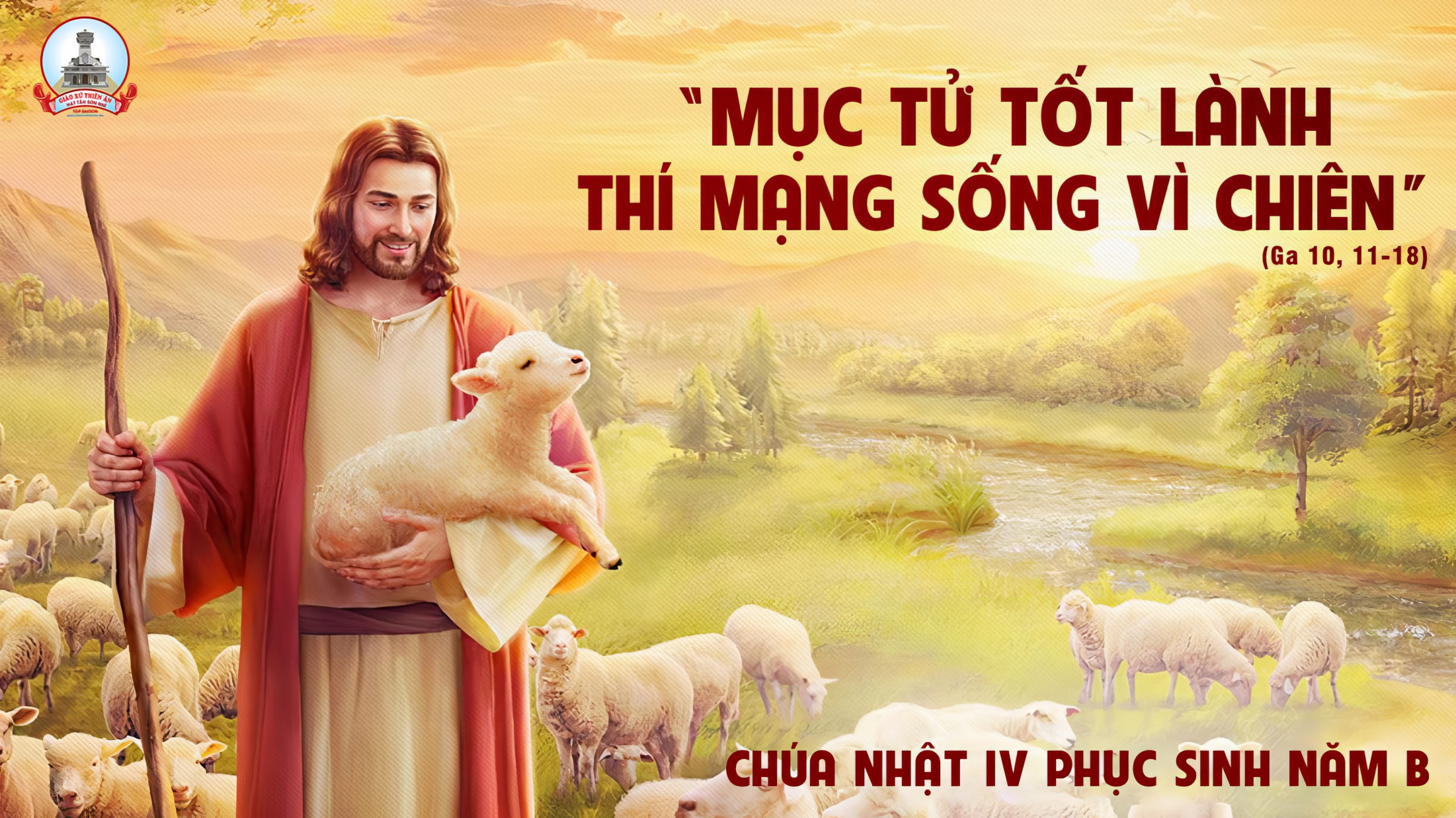 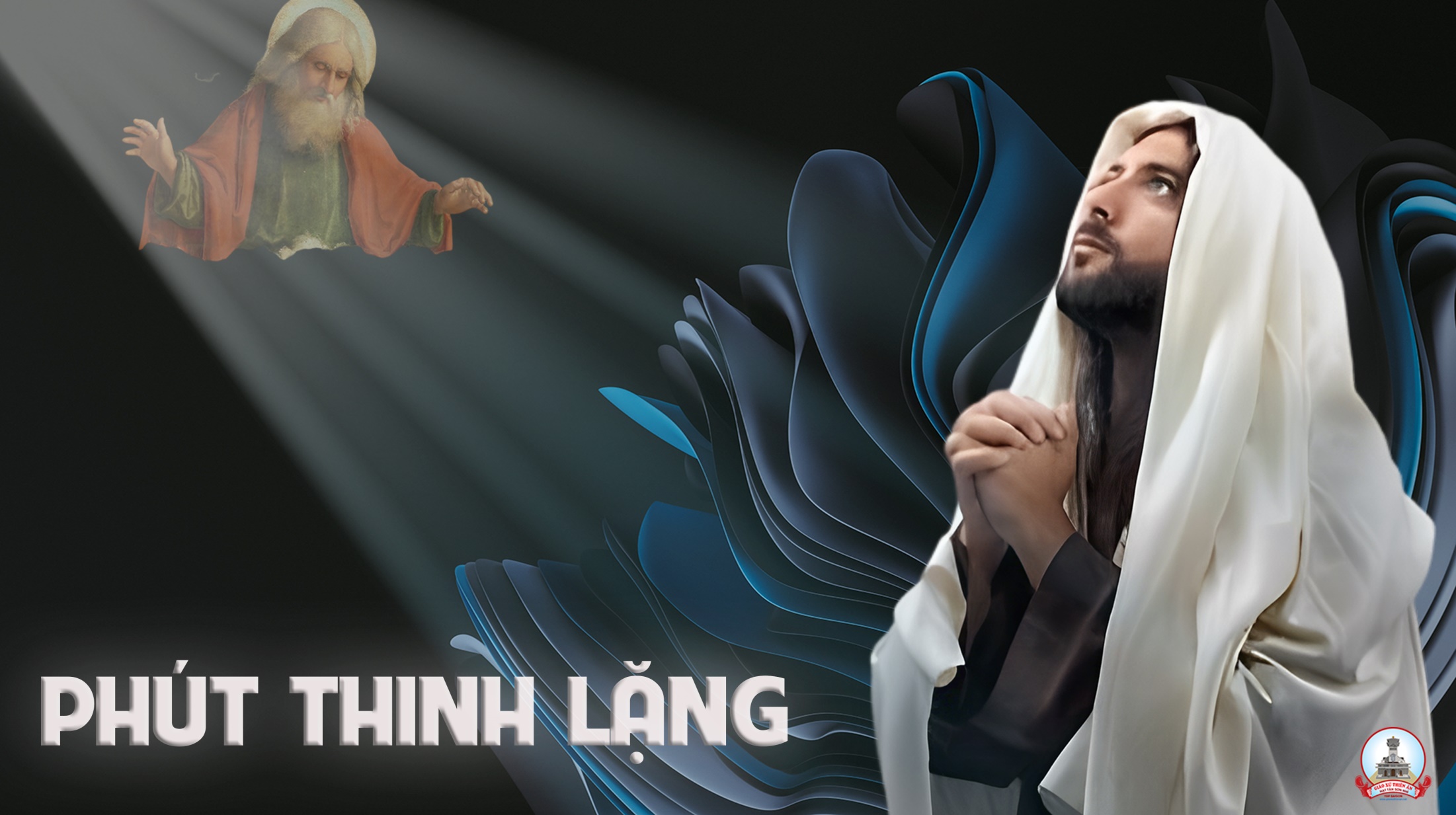 KINH TIN KÍNH
Tôi tin kính một Thiên Chúa là Cha toàn năng, Đấng tạo thành trời đất, muôn vật hữu hình và vô hình.
Tôi tin kính một Chúa Giêsu Kitô, Con Một Thiên Chúa, Sinh bởi Đức Chúa Cha từ trước muôn đời.
Người là Thiên Chúa bởi Thiên Chúa, Ánh Sáng bởi Ánh Sáng, Thiên Chúa thật bởi Thiên Chúa thật,
được sinh ra mà không phải được tạo thành, đồng bản thể với Đức Chúa Cha: nhờ Người mà muôn vật được tạo thành.
Vì loài người chúng ta và để cứu độ chúng ta, Người đã từ trời xuống thế.
Bởi phép Đức Chúa Thánh Thần, Người đã nhập thể trong lòng Trinh Nữ Maria, và đã làm người.
Người chịu đóng đinh vào thập giá vì chúng ta, thời quan Phongxiô Philatô; Người chịu khổ hình và mai táng, ngày thứ ba Người sống lại như lời Thánh Kinh.
Người lên trời, ngự bên hữu Đức Chúa Cha, và Người sẽ lại đến trong vinh quang để phán xét kẻ sống và kẻ chết, Nước Người sẽ không bao giờ cùng.
Tôi tin kính Đức Chúa Thánh Thần là Thiên Chúa và là Đấng ban sự sống, Người bởi Đức Chúa Cha và Đức Chúa Con mà ra,
Người được phụng thờ và tôn vinh cùng với Đức Chúa Cha và Đức Chúa Con: Người đã dùng các tiên tri mà phán dạy.
Tôi tin Hội Thánh duy nhất thánh thiện công giáo và tông truyền.
Tôi tuyên xưng có một Phép Rửa để tha tội. Tôi trông đợi kẻ chết sống lại và sự sống đời sau. Amen.
LỜI NGUYỆN TÍN HỮU
Đứng trước một thế giới văn minh, ơn gọi linh mục và tu sĩ nhiều nơi thiếu vắng, chúng ta hãy cầu nguyện thiết tha, xin cho cho nhiều bạn trẻ nam nữ thành tâm thiện chí dâng mình cho Chúa.
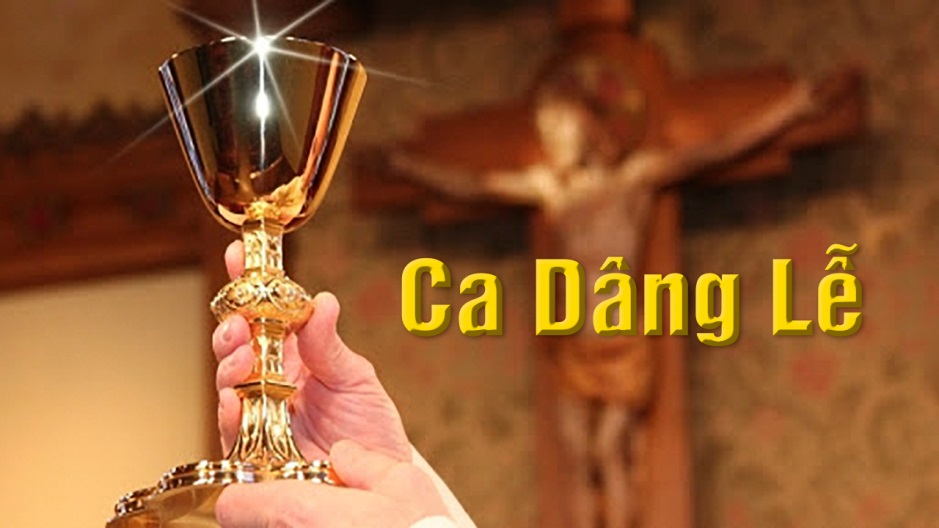 Ca Dâng Lễ 
Xin Dâng
Ngọc Kôn
Tk1: Đời con như của lễ không hề ngưng như tấm bánh luôn để dâng, tình con như ánh nến luôn bừng cháy trong tình Chúa sáng như hừng đông.
Đk: Xin dâng Chúa trọn đời con như làn gió nhẹ quyện làn hương của tình Chúa để con chia sẻ cho nhân thế. Trọn đời con là lời mang sứ điệp Tin Mừng là dòng sông mang đến cho nhân trần phù sa chứa chan hồng ân.
Tk2: Ngài chọn con tuy không có chi là công, tay con không xứng như Ngài mong, tình con quá thiếu thốn để đền đáp như giọt nước sánh với biển đông.
Đk: Xin dâng Chúa trọn đời con như làn gió nhẹ quyện làn hương của tình Chúa để con chia sẻ cho nhân thế. Trọn đời con là lời mang sứ điệp Tin Mừng là dòng sông mang đến cho nhân trần phù sa chứa chan hồng ân.
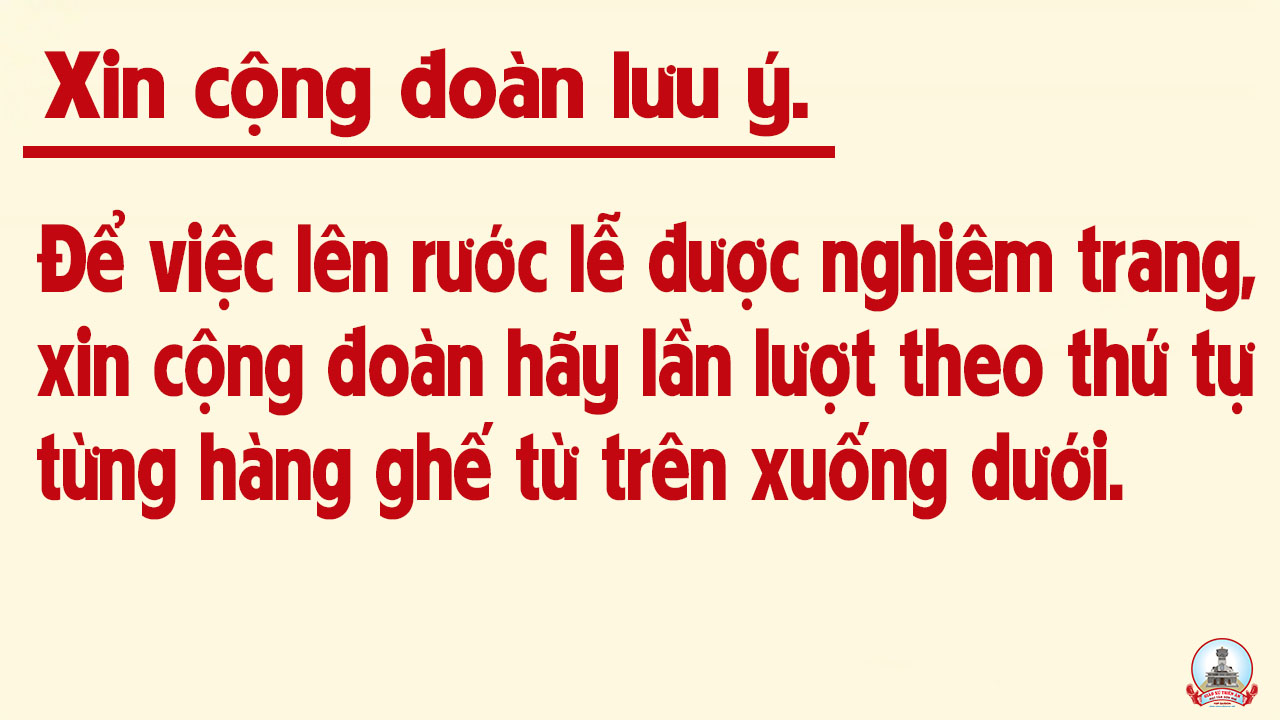 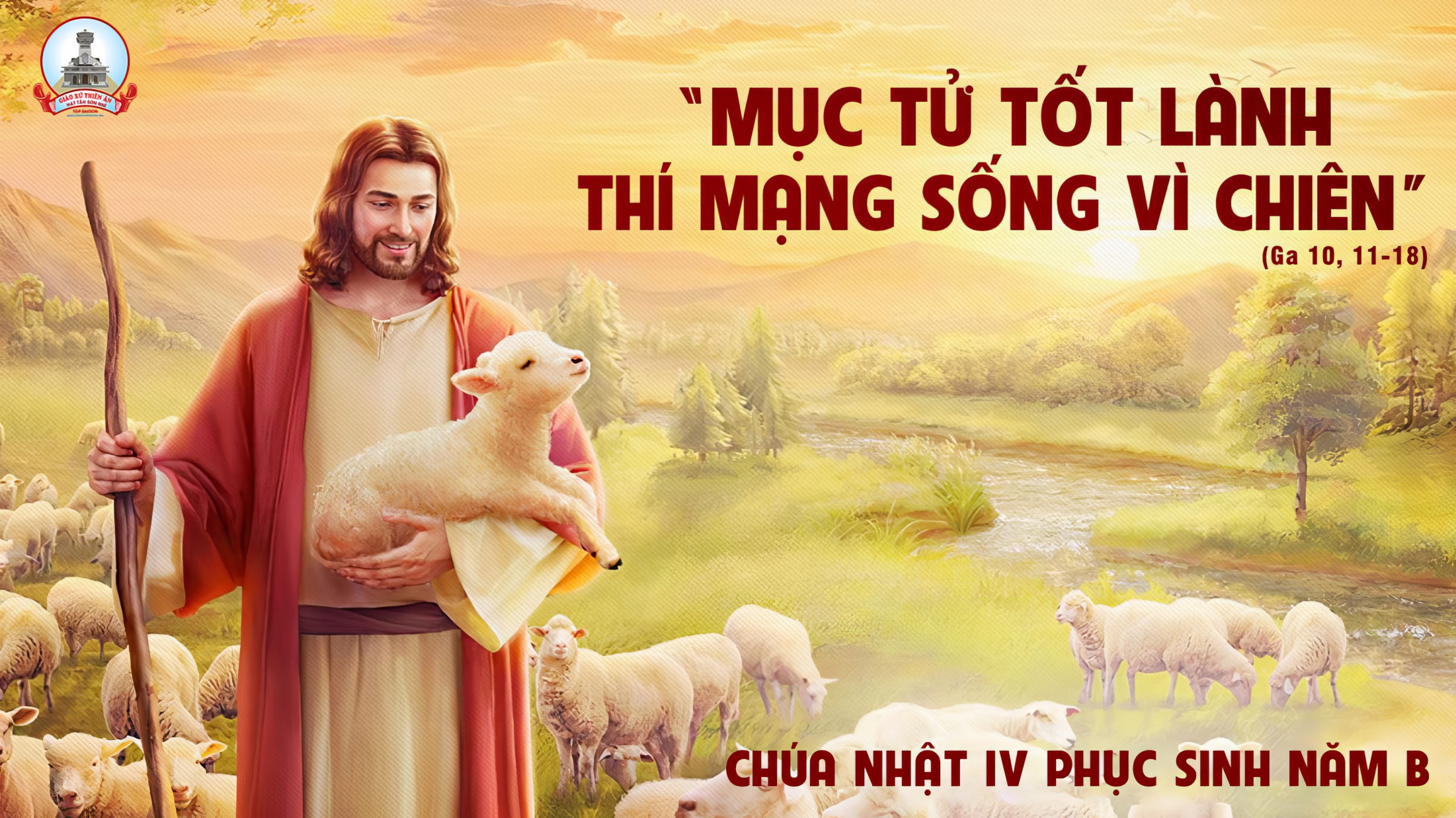 Ca Nguyện Hiệp Lễ 
Mục Tử Nhân LànhLm.Thái Nguyên
Đk: Giê-su mục tử nhân lành chăn dắt đoàn chiên.  Ngài đến để cứu độ nhân trần, để hợp nhất nhân loại.  Ngài đến để đem lại nguồn sống, sự sống ngàn thu.
Tk1: Xin cho chúng con biết lắng nghe Lời Ngài,  biết thực thi Lời chân lý, Lời ân phúc, Lời sự sống, Lời tình yêu.  Sống giữa cõi đời với bao điều lôi cuốn, xin cho con thinh lặng nghe tiếng Chúa,  luôn vang lên từ sâu thẳm của trái tim mình.
Đk: Giê-su mục tử nhân lành chăn dắt đoàn chiên.  Ngài đến để cứu độ nhân trần, để hợp nhất nhân loại.  Ngài đến để đem lại nguồn sống, sự sống ngàn thu.
Tk2: Xin cho chúng con biết lắng sâu cầu nguyện, biết dành riêng một mình cho Chúa,  ở trong Chúa để trở nên một với Chúa.  Giữa bao nhọc nhằn, bao nhiêu điều giăng mắc,  xin cho con biết tìm theo ý Chúa, luôn an vui chẳng lo sợ vì Chúa che chở.
Đk: Giê-su mục tử nhân lành chăn dắt đoàn chiên.  Ngài đến để cứu độ nhân trần, để hợp nhất nhân loại.  Ngài đến để đem lại nguồn sống, sự sống ngàn thu.
Tk3: Xin cho chúng con những linh mục nhiệt tâm,  hết lòng lo cho đoàn chiên Chúa, và biết sống đời dâng hiến thuộc về Chúa.  Chúa cho linh mục có tấm lòng như Chúa,  luôn hy sinh chính mình cho Nước Chúa, mang trong tim tình sáng ngời để hiến cho đời.
Đk: Giê-su mục tử nhân lành chăn dắt đoàn chiên.  Ngài đến để cứu độ nhân trần, để hợp nhất nhân loại.  Ngài đến để đem lại nguồn sống, sự sống ngàn thu.
Tk4: Xin cho chúng con biết hết tâm phục vụ,  hết lòng lo cho người khốn khó, người cô đơn, người đau yếu, người túng thiếu.  Sớt chia nỗi niềm với bao người thương đau,  trao cho nhau một niềm tin tất thắng, đem an vui cho cõi đời đầy những ưu phiền.
Đk: Giê-su mục tử nhân lành chăn dắt đoàn chiên.  Ngài đến để cứu độ nhân trần, để hợp nhất nhân loại.  Ngài đến để đem lại nguồn sống, sự sống ngàn thu.
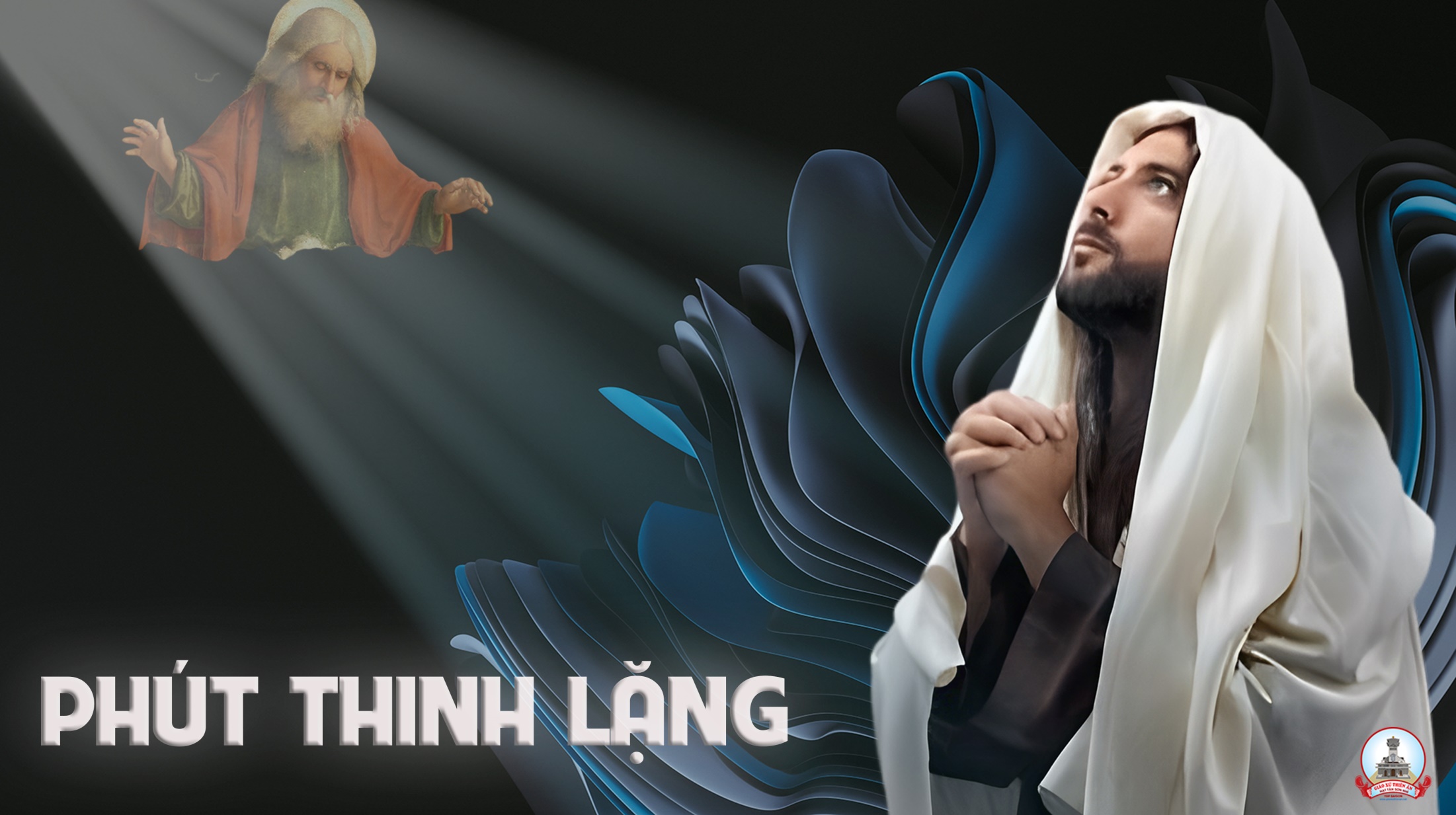 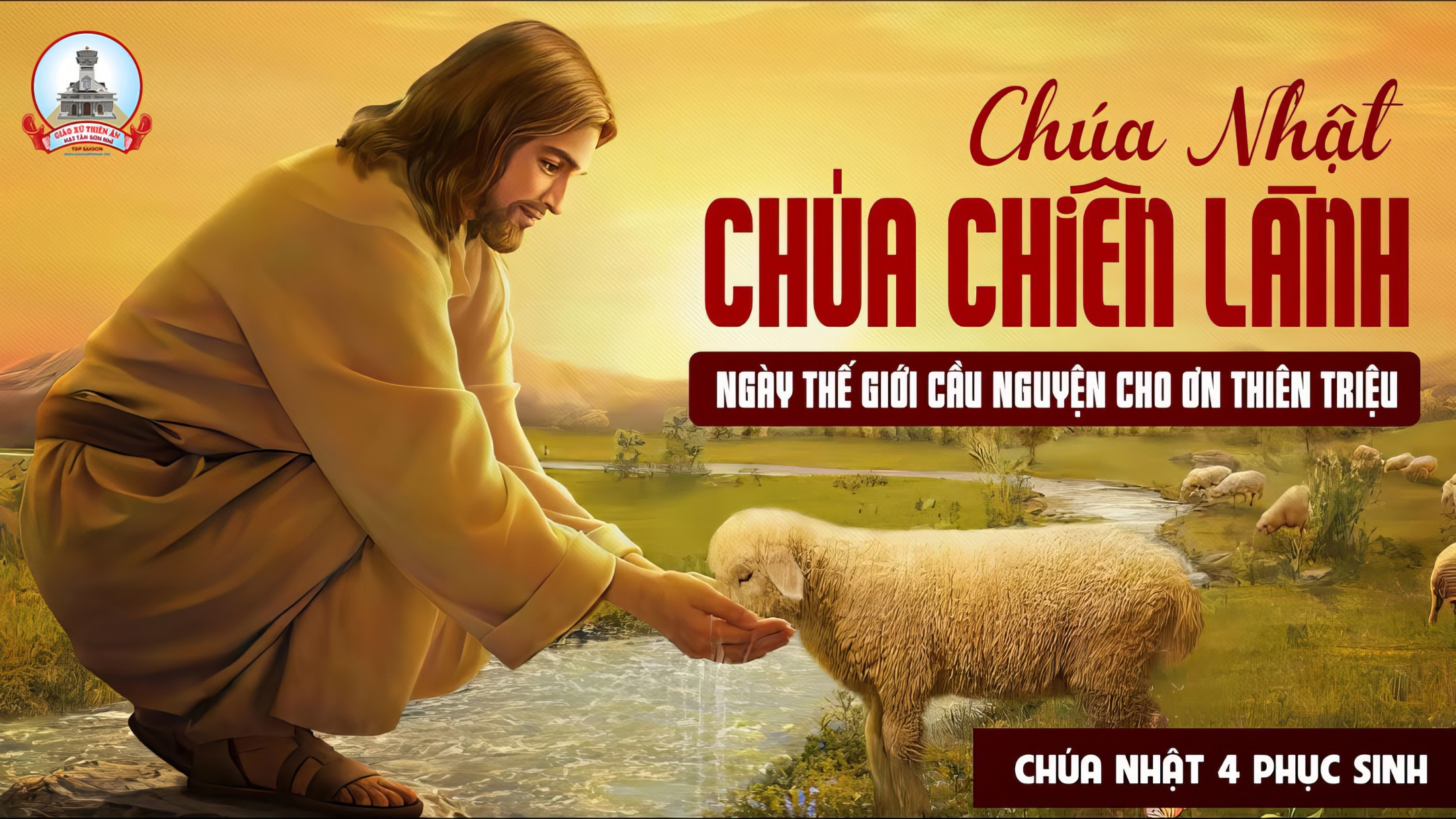 Ca kết lễ
Cầu Cho Linh Mục
Anh Tuấn
Đk: Lạy Chúa, lạy Chúa! Lòng Chúa nhân từ vô biên. Xin nghe lời chúng con khấn nguyện, ban ơn nâng đỡ giữ gìn linh mục của Chúa vượt qua sóng gió nơi trần gian, và trở nên mục tử tốt lành như lòng Chúa ước mong.
Tk1:  Xin cho các ngài đêm ngày hằng luôn gẫm suy và luôn bước đi dưới ánh sáng Tin Mừng. Xin cho các ngài một trái tim chỉ biết yêu thương, một đời sống phục vụ khiêm nhường.
Tk2:  Xin cho các ngài trung thành đời sống hiến dâng, và nên chứng nhân Vị Mục Tử Nhân Lành. Xin cho các ngài hằng sánh vai với anh em, trở thành muối thành men giữa đời.
Đk: Lạy Chúa, lạy Chúa! Lòng Chúa nhân từ vô biên. Xin nghe lời chúng con khấn nguyện, ban ơn nâng đỡ giữ gìn linh mục của Chúa vượt qua sóng gió nơi trần gian, và trở nên mục tử tốt lành như lòng Chúa ước mong.
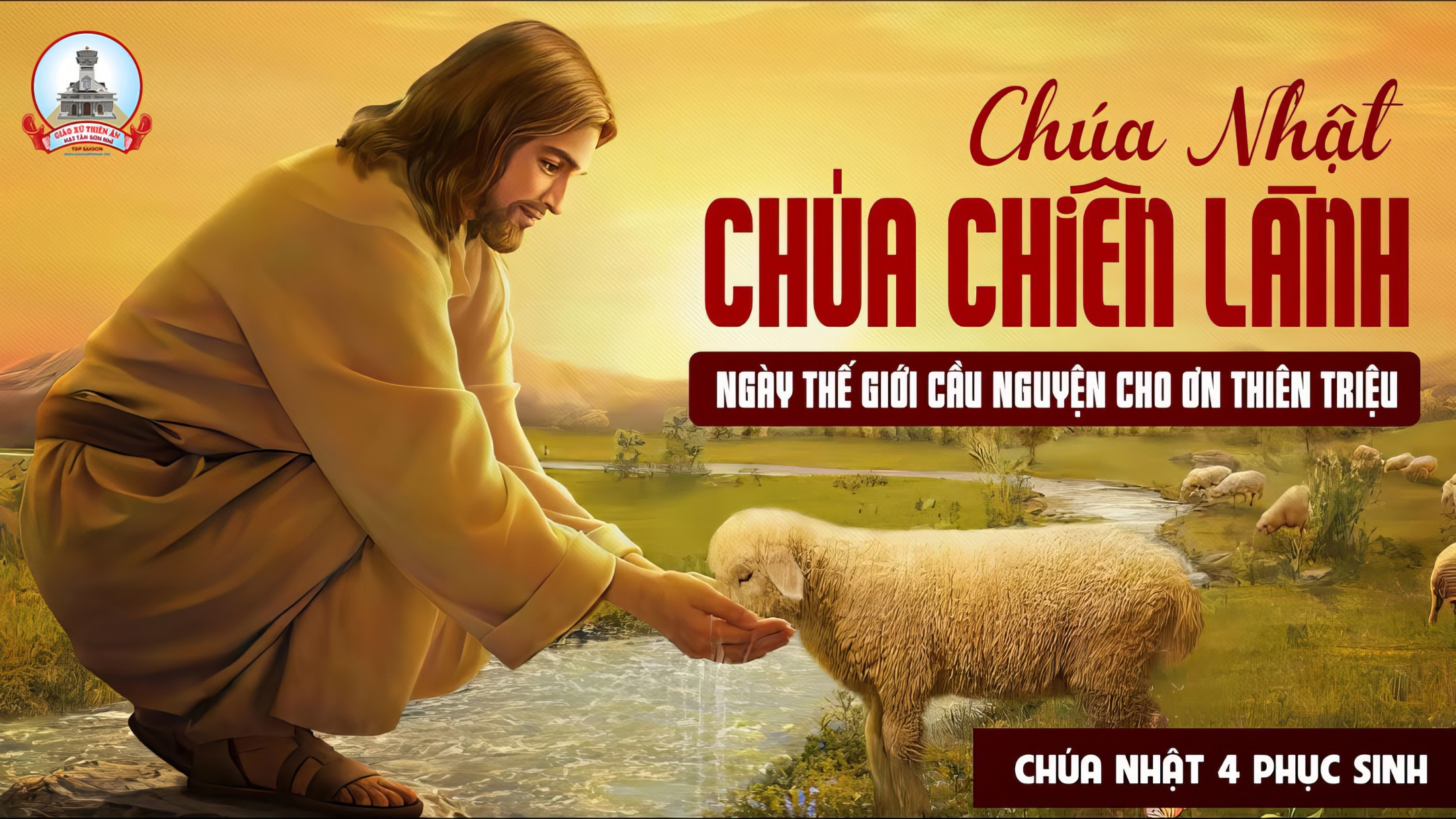